Spotlight from Space:  Taking the Earth’s Temperature
Learning Outcomes
I can identify the characteristics of a satellite
I can build my own satellite model
I can explain why temperature changes over time  and how humans impact climate change
I can decide on a positive climate action
Activity 1
Watch this video and answer
What is a satellite?
Where is it?
Activity 2
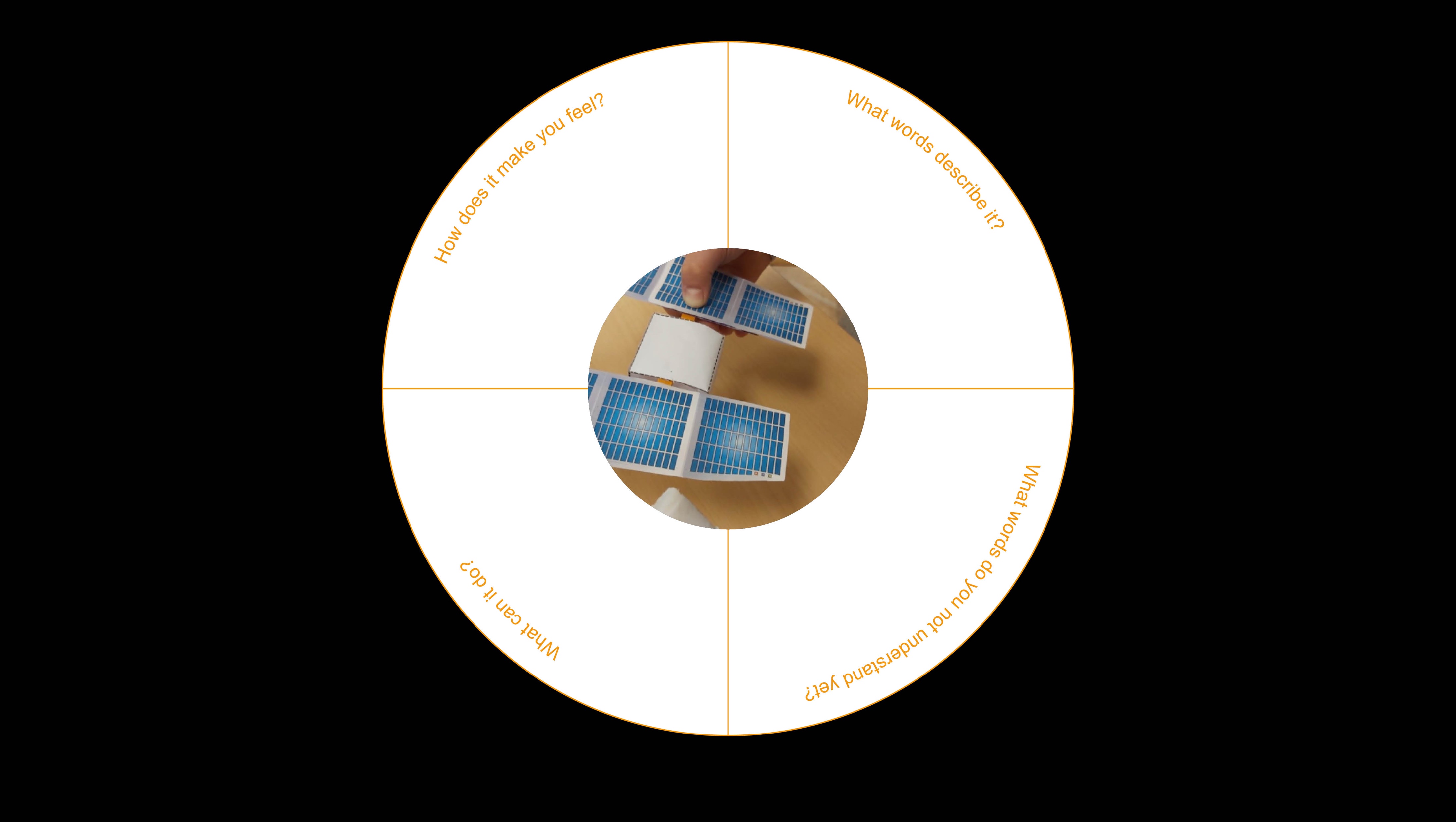 Activity 3
Build your satellite
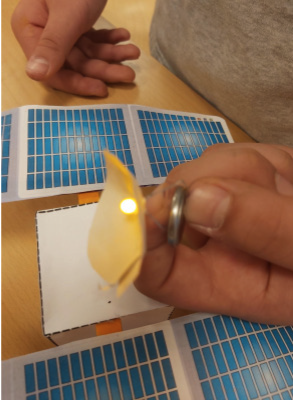 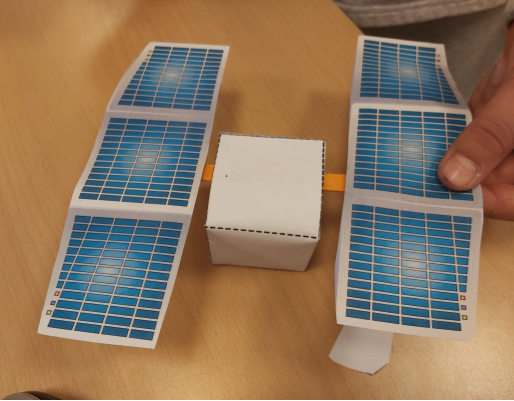 Materials to build your model using LED light
Per student
CR2032 Coin Cell Battery
2 small pieces of copper tape
1 LED – blue or ultraviolet Color
Project Template
3 Popsicle sticks
Make sure you have enough:
Copper tape w/ conductive adhesive or aluminium foil
Tape
Glue stick
Scissors
Materials to build your model using LED light
Suggestion: have one set  ready per student before you  start the lesson:

1 LED light
2 pieces of copper tape
1 coin battery
1 worksheet of template 1 & 2
Materials to build your model using LED light
Per student
Project Template
3 Popsicle sticks

Make sure you have enough
Tape
Glue stick
Scissors
Step 1
Print Project Templates
You can find them in the appendix
Step 2
Cut on solid lines
Fold on dashed lines
Paste
Step 3
Cut Solar panels
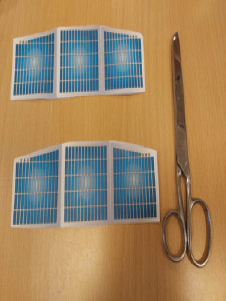 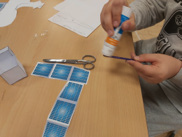 Step 4
Glue the popsicles together
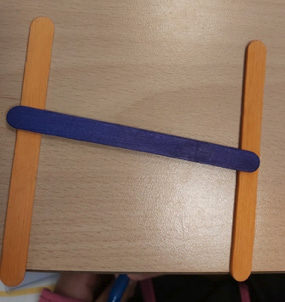 Step 5
Glue solar panels to the popsicles
Step 6
Attach the solar panels to the cube
Step 6
Attach the solar panels to the cube and glue the last part of the cube
If you want to add  the LED light follow the
next instruction
Step 7
Cut the circle from template 2 and glue the circle to make it look like an antenna.
Step 9
Insert the LED light in the middle of the antenna
Step 10
The next step is to mount the LED light.
Identify which leg is positive and  negative. The longer leg is the positive  (+) and the short leg is (-) negative.

Bend the legs at a 90 degree angle.

Attach the copper tape to the positive  leg and stick it to the satellite
Step 11
Attach Coin Cell Battery  to the satellite.
Cut a small piece of copper tape and roll it up  with the sticky side facing the negative site of  the battery.
Stick the negative (short) leg of the the LED  lamp with the copper tape to the negative side  of the battery
The long positive leg needs to touch the  positive side of the battery and the negative leg  the negative side of the battery and then...
Your satellite has light!!!
Infrared light
Remember we were talking about infrared light? Imagine that our satellite has infrared light.
Land surface temperature
Follow this link to find out the land  surface temperature of the month  you were born in:  earthobservatory.nasa.gov/global-  maps/MOD_LSTD_M
What changes in temperature  do you notice from the day you  were born to November 2019?
Find an image from a satellite related  to climate change and elaborate
Form: What is it like?
Function: How does it work?
Causation: Why is it the way it is?
Connection: How is it connected to other things?
Responsibility: What is our responsibility?
Reflection: How do we know?
Activity 5
Self-reflection
Name: 		 Date: